Structure of the Early Years Service2018-19
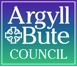 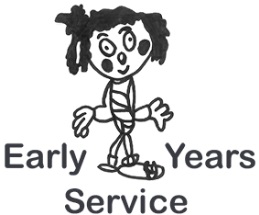 Education Manager  – Learning and Achievement
The Education Manager for Learning and Achievement has over all responsibility for the Early Years Team
Education Officer – Early Years
The Education Officer has operational responsibility for the Early Years Team, ensuring everyone works together to support children and families in Argyll and Bute
Early Years Worker
Our Early Years Worker is the coordinator of Argyll & Bute’s Community Childminding Service.  This service provides childminding support to families of children  aged 0-3 when they need it. The remit also includes parenting and recruiting and supporting  prospective childminders
Early Years and Family Support Workers
Our Early Years and Family Support Workers offer support and guidance to all providers of early learning and childcare.  They  deliver CPD training, Roots of Empathy, Active Play and Bookbug sessions and work closely with partner agencies to meet local needs. There is one Early Years and Family Support Worker in each of the four areas of Argyll and Bute
Principal Teachers – Early Years
The principal teachers’ remit includes  supporting children who have additional needs within partner provider settings , as well as providing support and guidance on additional needs  to services and  families.  Our principal teachers also provide curricular support and guidance, inspection support and GIRFEC support and guidance to  partner provider services. We have one principal teacher based in the East of Argyll  and one in the West.
Principal Officer – Early Years
Alison is responsible for the day to day management of early learning and childcare, Family Information Service,  Commissioning  process and grant process. The POEY also manages the Community Childminding Service.
Early Years Development Officer
Linda is responsible for 0-8 years curriculum support, Inspection support, transition,  Workforce Development, Gaelic Support, CPD and coordinator of the Bookbug programme
Early Years Development Officers – 1140 hours expansion (temporary until 2020
Early Years Helpline and NAMS
Rona covers all administrative aspects of early learning and childcare (preschool) provision, both voluntary and local authority, including the helpline, providing Nursery Application Management System  (NAMS) support and maintenance. NAMS is the management information system used by all Early Learning and Childcare Providers across Argyll and Bute and is linked to ‘Click and Go’.
Family Information Service, Communication and Grants Process
Sheena maintains the Family Information Service which provides free, impartial information to families in Argyll and Bute. She also administers third sector grants, CPD, parenting, social media and Childcare Chatter Early Years  Newsletter.